Sigma Sigma Phi Alpha Psi Chapter
Officers:
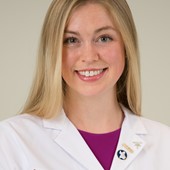 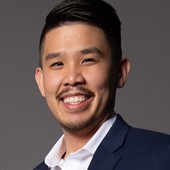 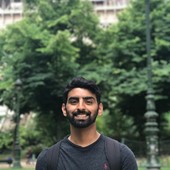 Rahim Methani
President
Jennifer Gaertner-Otto
President
Charlie Thai
President Elect
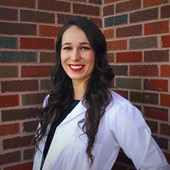 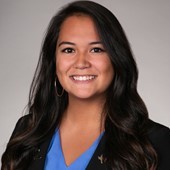 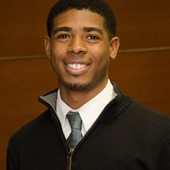 Ashley Lopez
Executive Director
Tevon Hood
Treasurer
Sioned Kirkpatrick
Secretary
Committee Chairs:
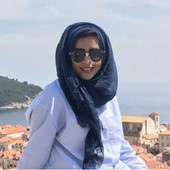 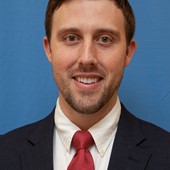 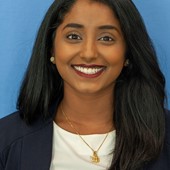 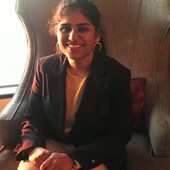 Abeer Chohan
Chair of the Community Service Committee
John Hermann
Chair of the Fundraising Committee
Manojna Kintada
Chair of the Awards Committee
Richa Nathaniel
Chair of the Social Committee
Board of Directors:
Dr. Adam V. Ratner, MD, FACR
Dr. Carol Browne, DO
Dr. Iris Sadowsky, DO, MS
Dr. Marissa Zajac, DO – Faculty Advisor
Dr. Robyn Phillips-Madson, DO, MPH, FACOFP
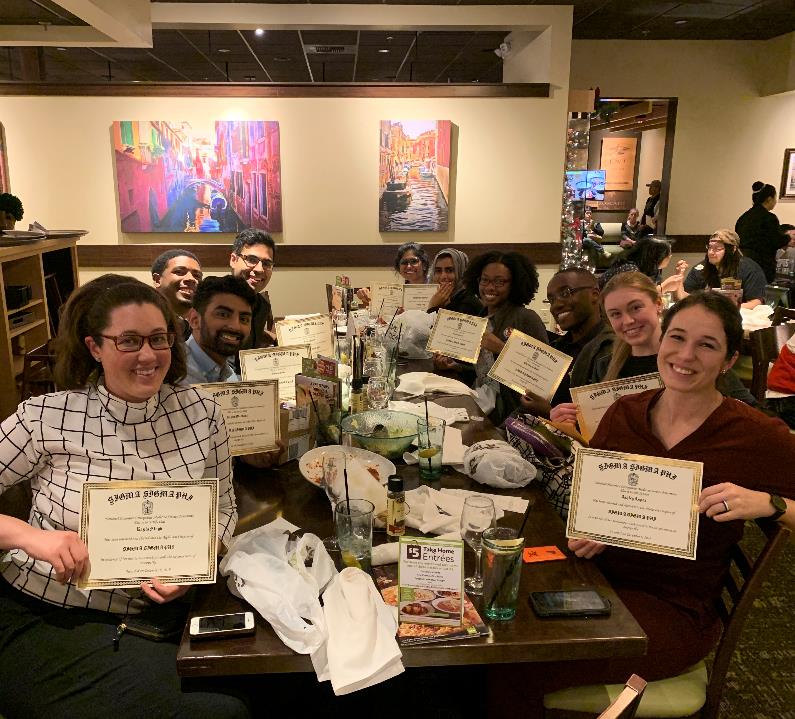 Chapter Meetings
November 1, 2019:  1st general meeting/Induction
Introduction of Alpha Psi Chapter Officer Candidates
Review of SSP mission 
Goals for the year
December 6, 2019: Induction Dinner/2nd General Meeting
February 7, 20020:  3rd  general meeting
Edits to  chapter bylaws proposed and set for vote
Discuss future chapter events
April 17, 2020: 4th General Meeting
Canceled due to COVID-19
Chapter Involvement
Incoming UIWSOM’s OMS-1 Orientation
Holiday Book Drive
Partnered with SA reads and Barnes and Noble for book drive to disadvantaged children around Bexar County
Planned but cancelled due to Covid-19
Hygiene Drive
Food Bank Event
Halfway house adolescences mentoring
Thank You!